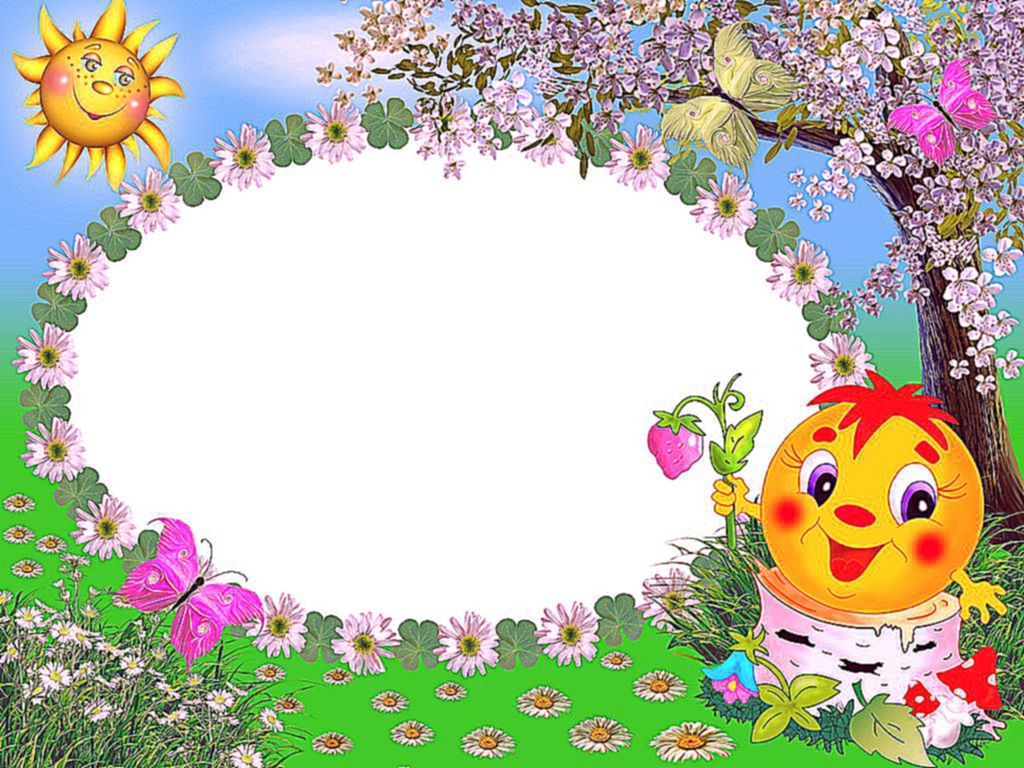 Предметно-развивающая среда
    средней группы «Колобок»
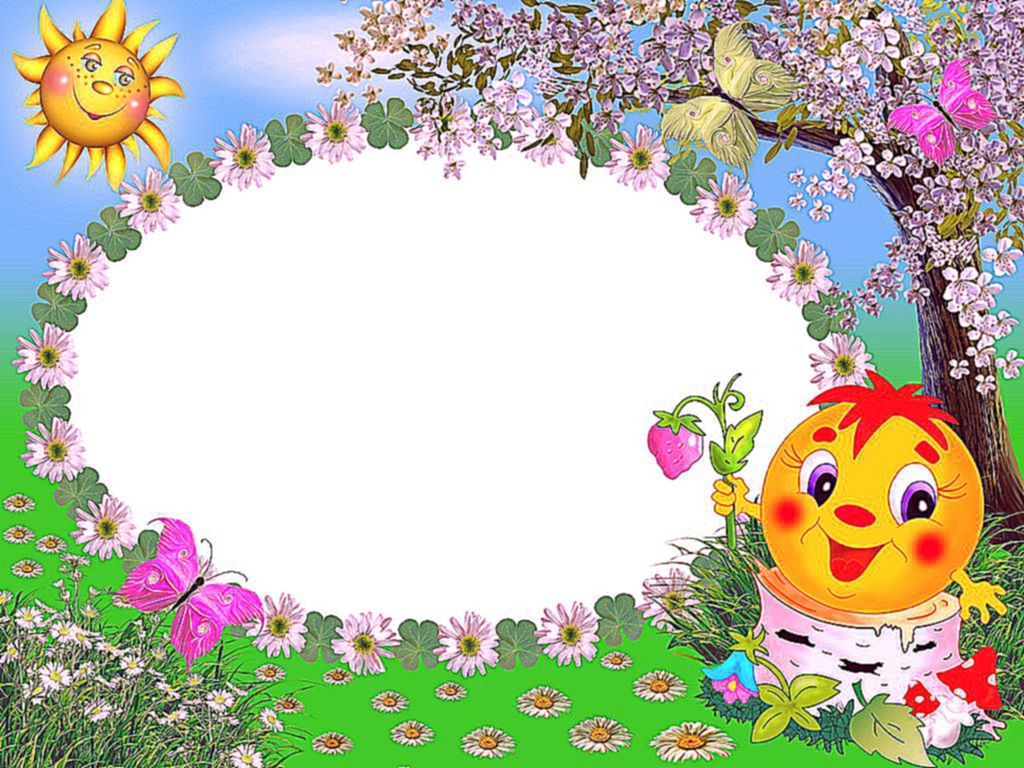 Уголок сюжетно-ролевых игр
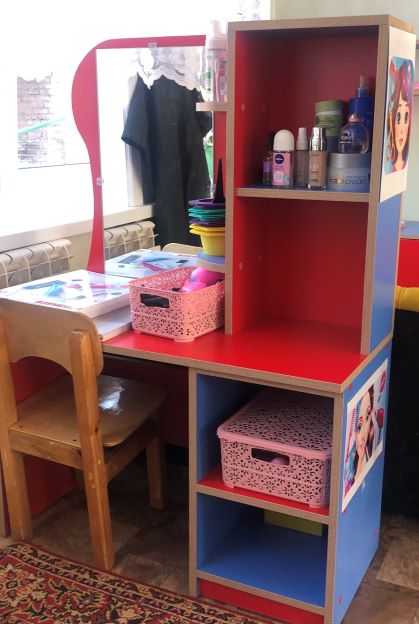 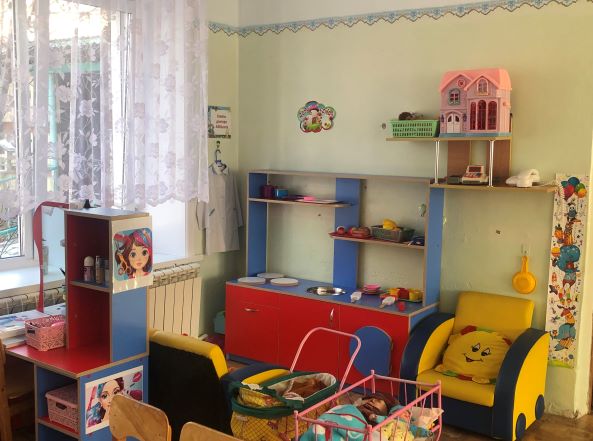 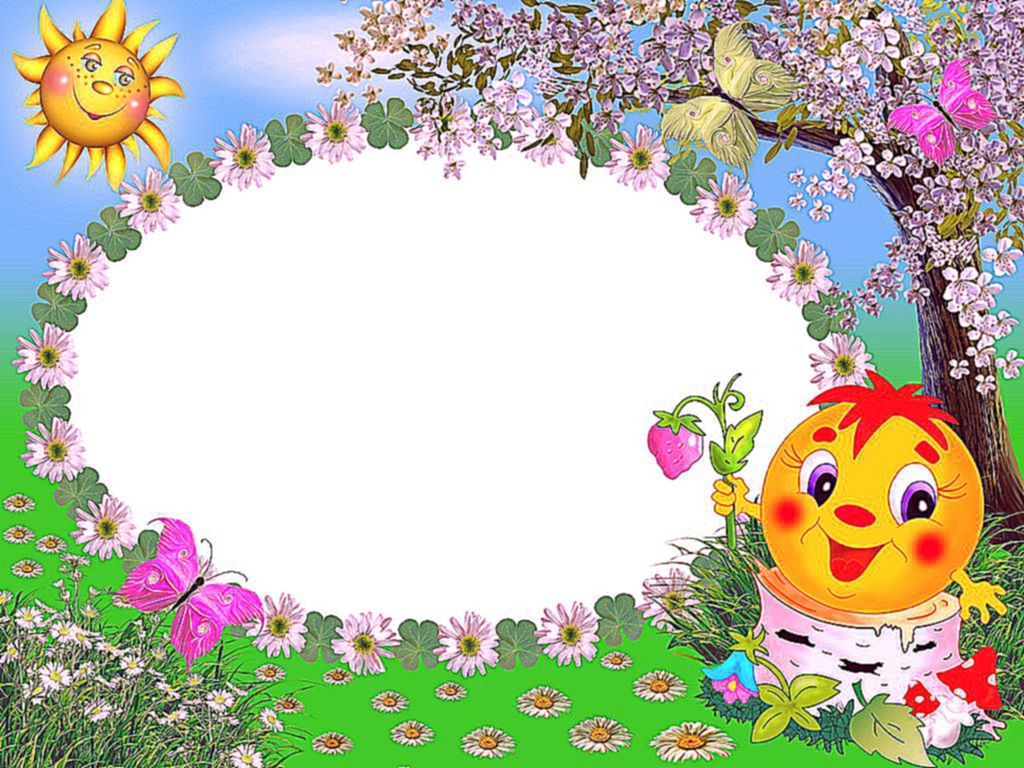 Салон красоты
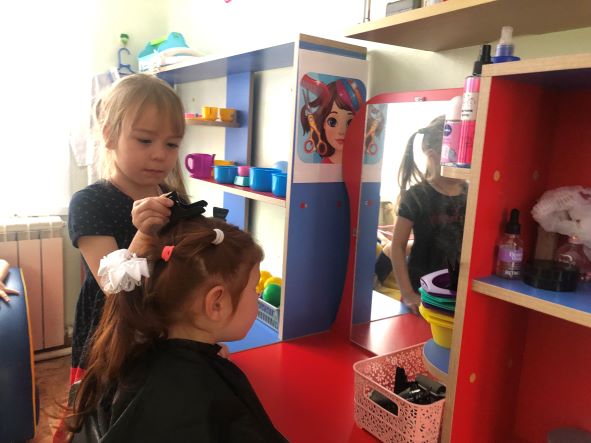 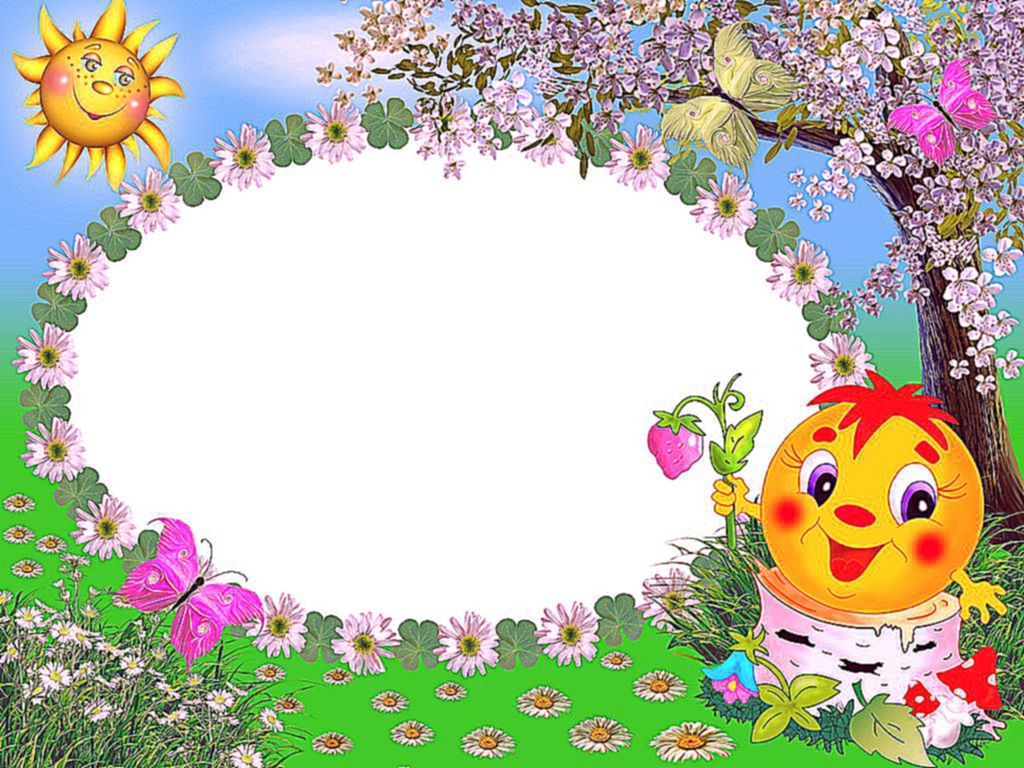 Уголок творчества
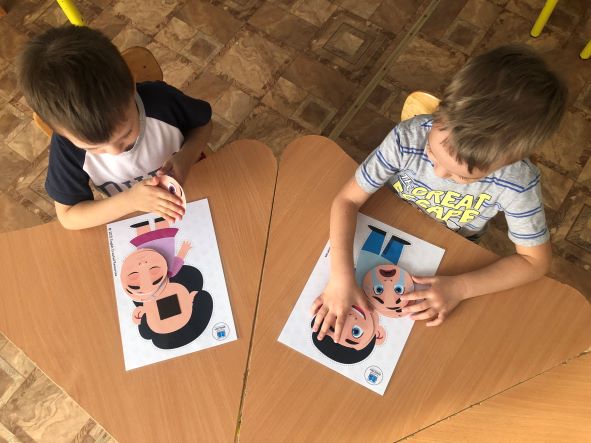 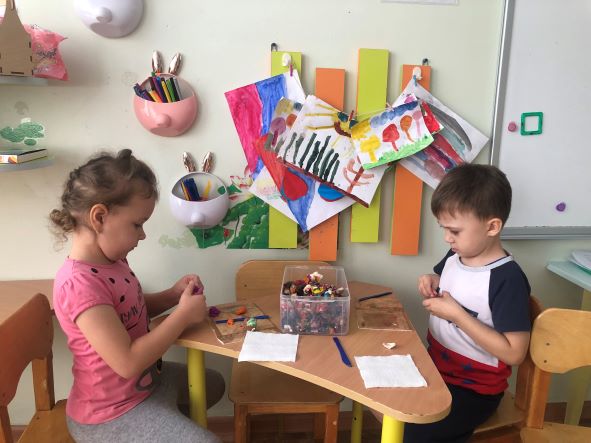 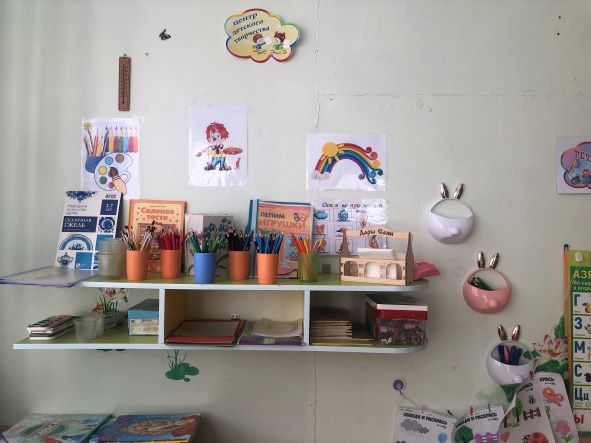 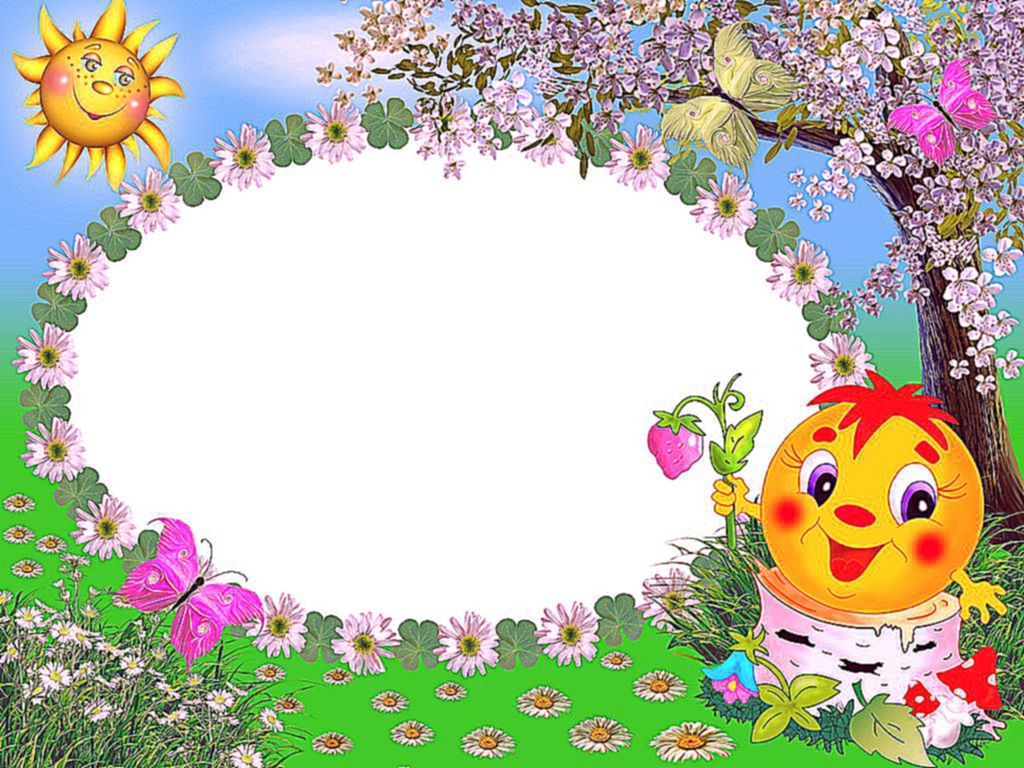 Речевой уголок
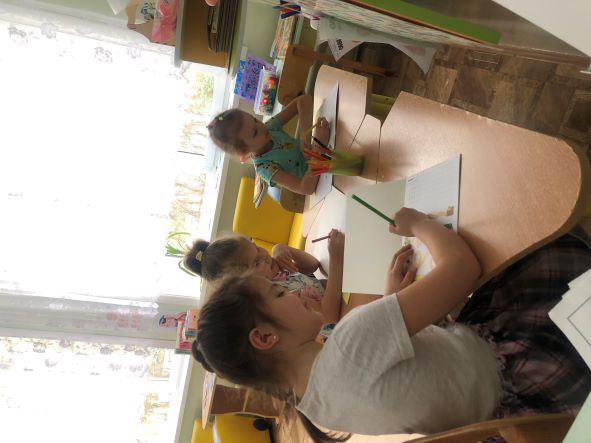 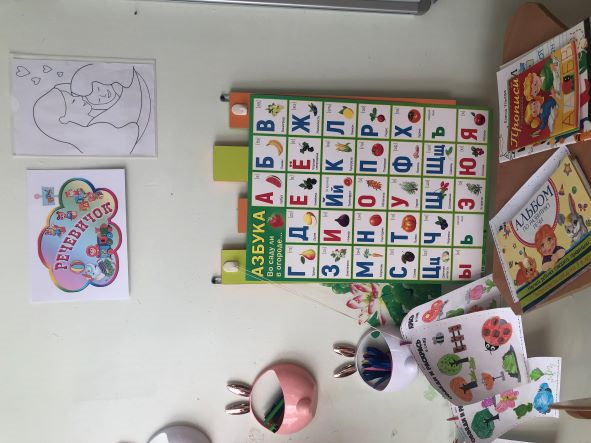 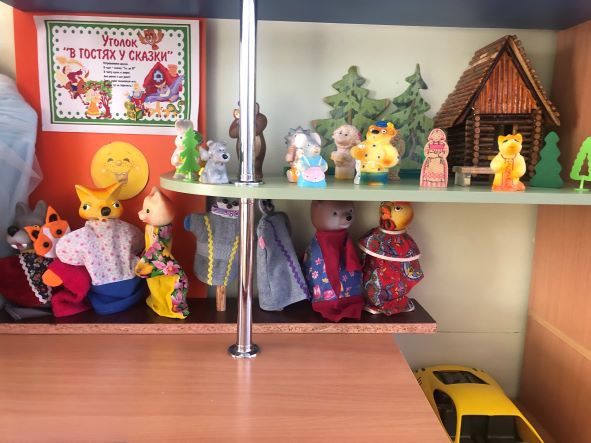 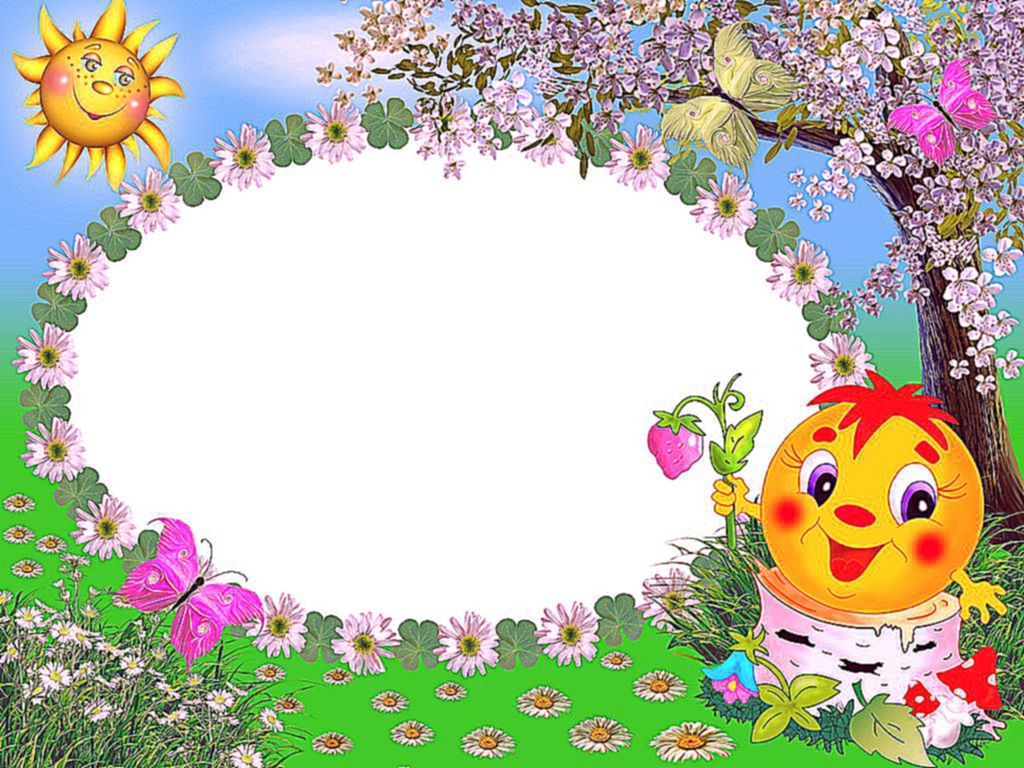 Наш спортивный уголок
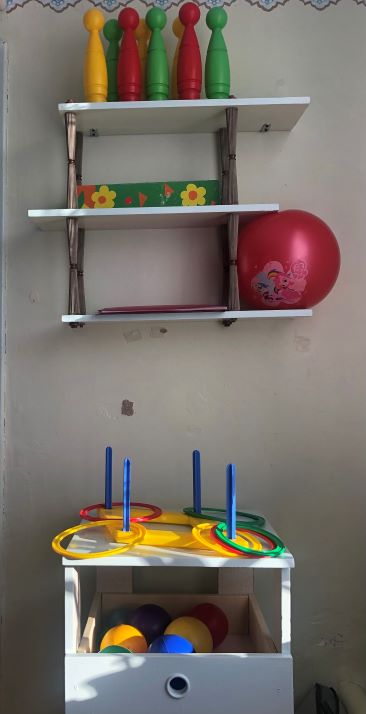 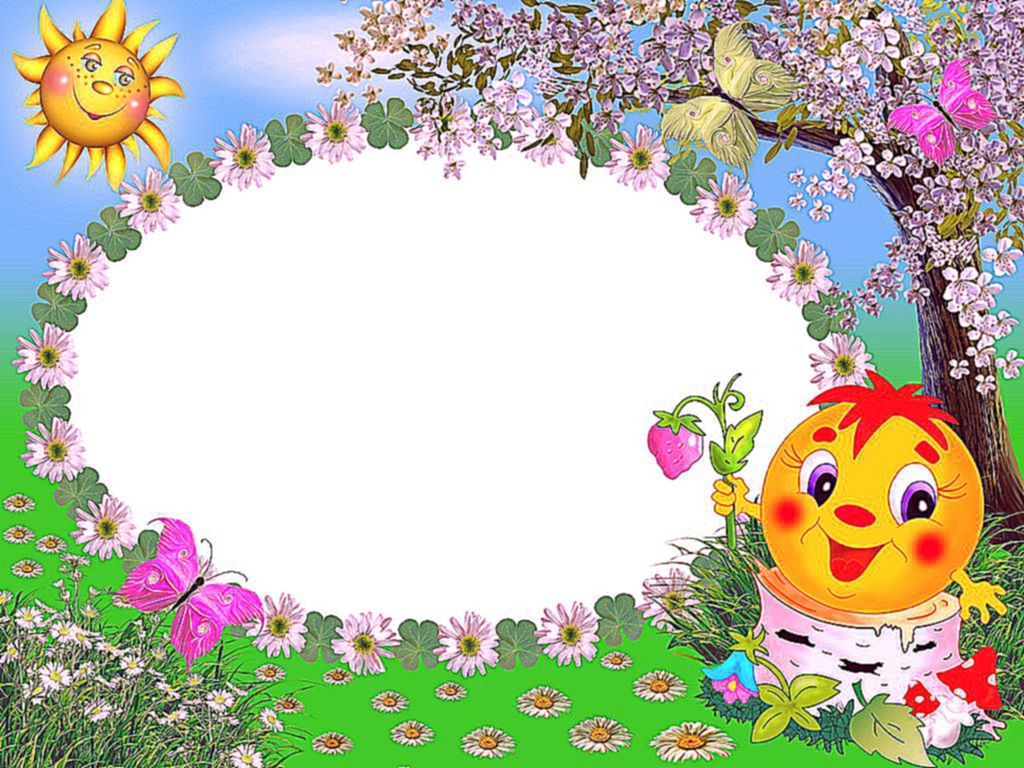 Уголок театрализованной деятельности
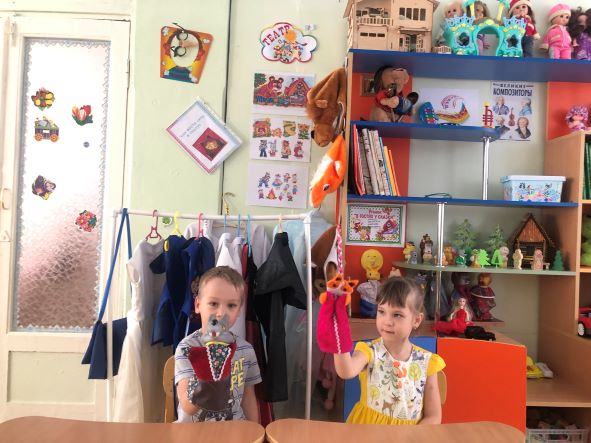 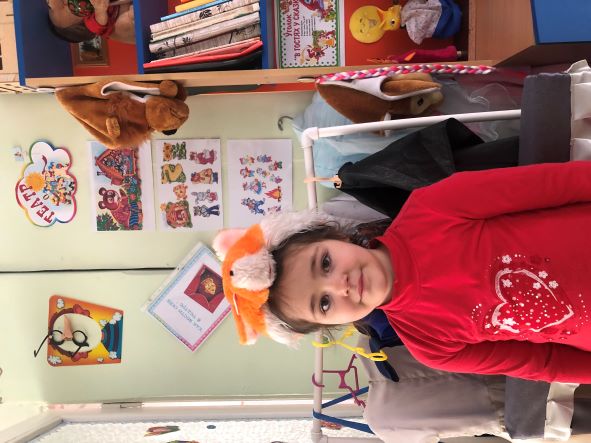 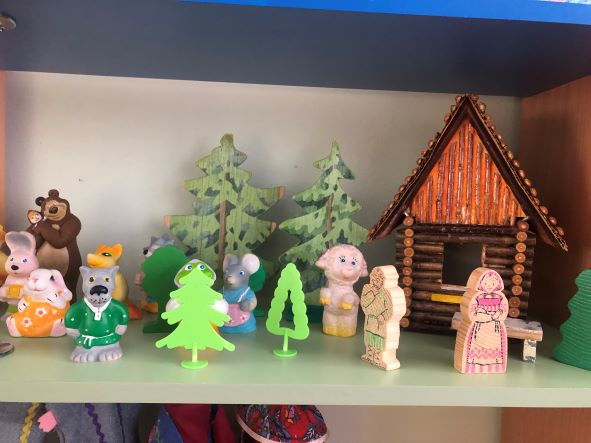 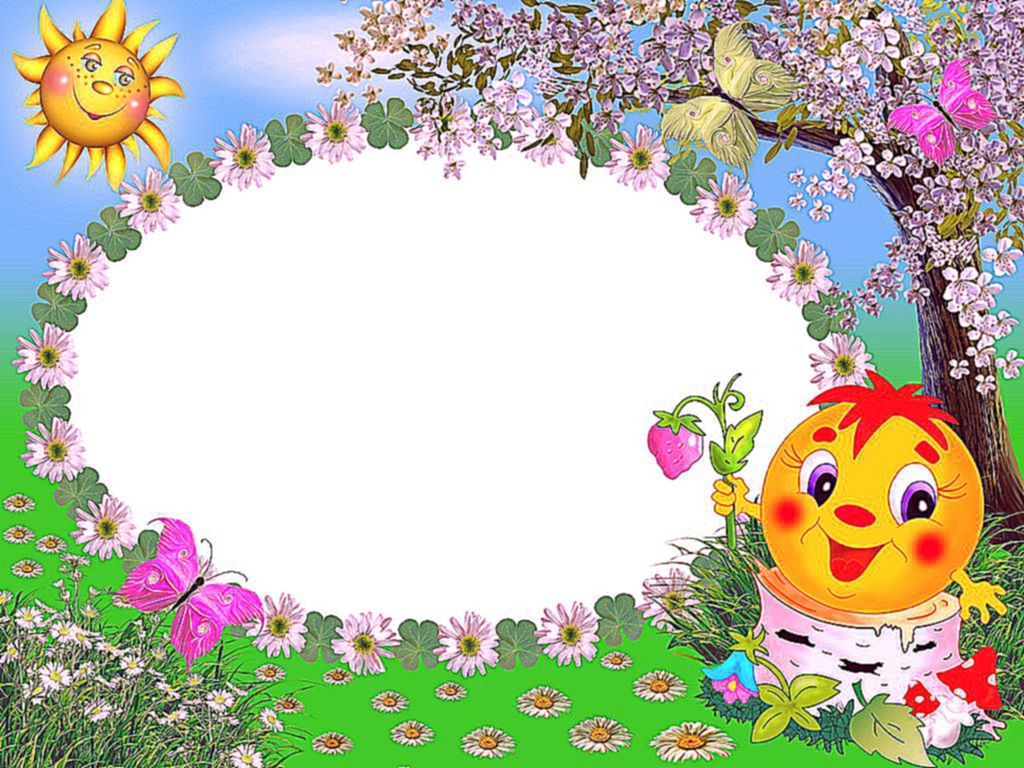 Уголок конструирования
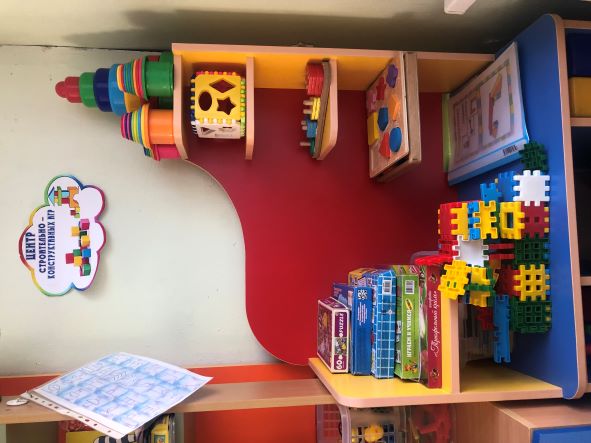 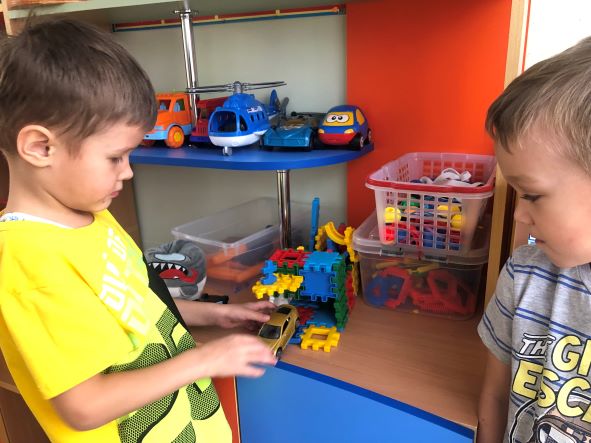 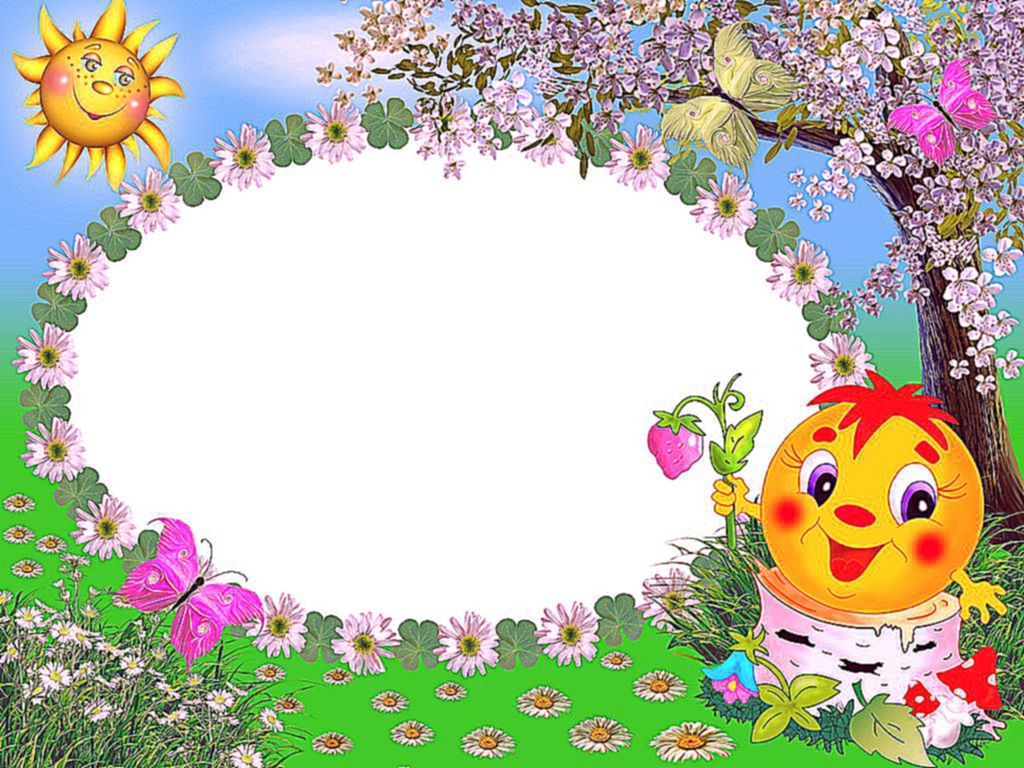 Музыкальный уголок
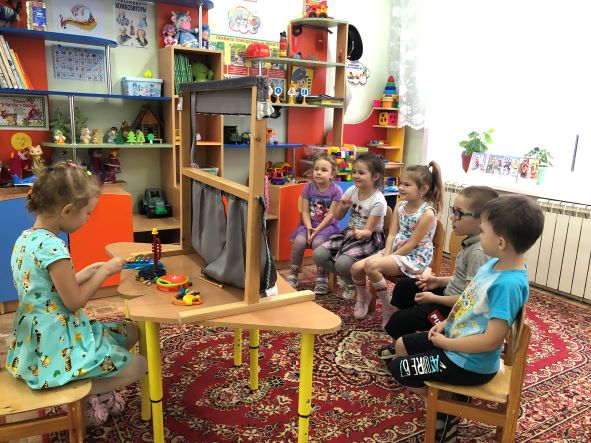 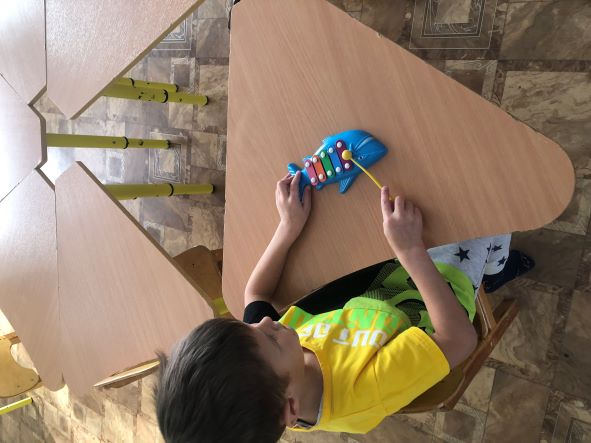 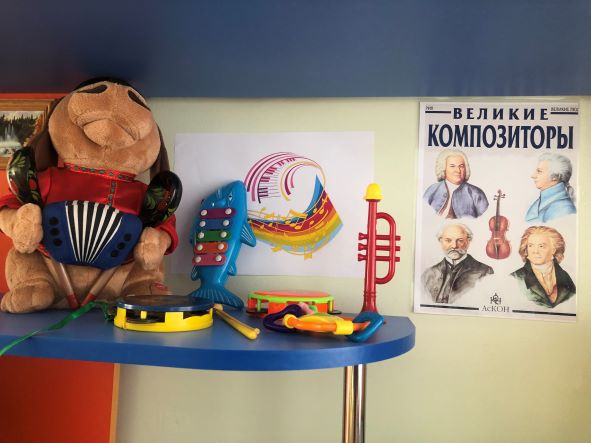 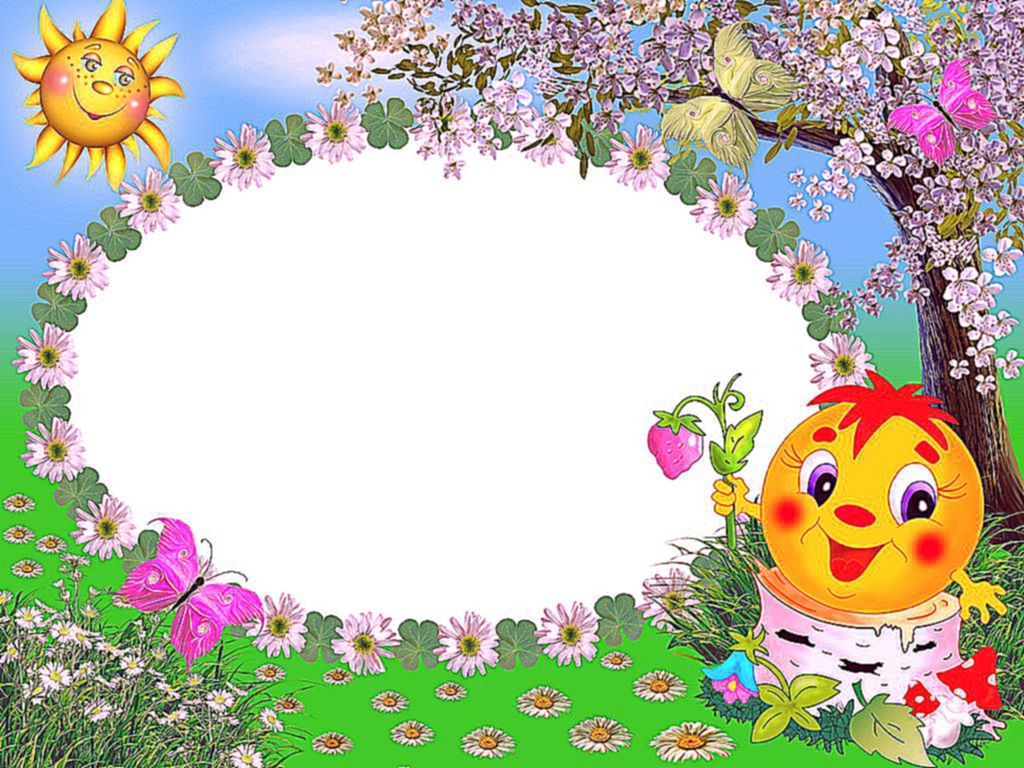 Уголок ПДД
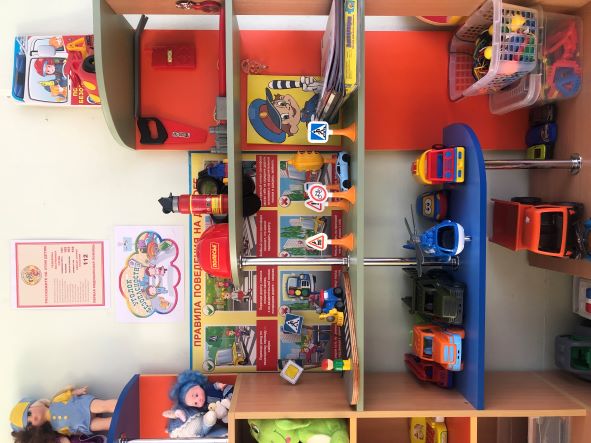 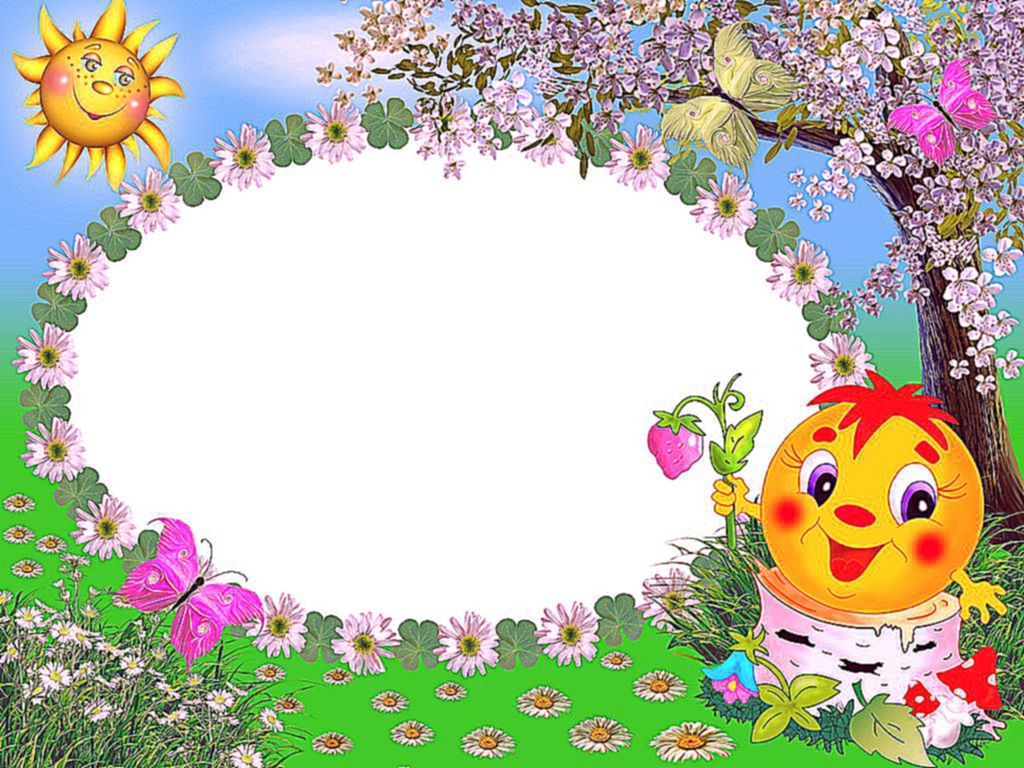 Уголок математики
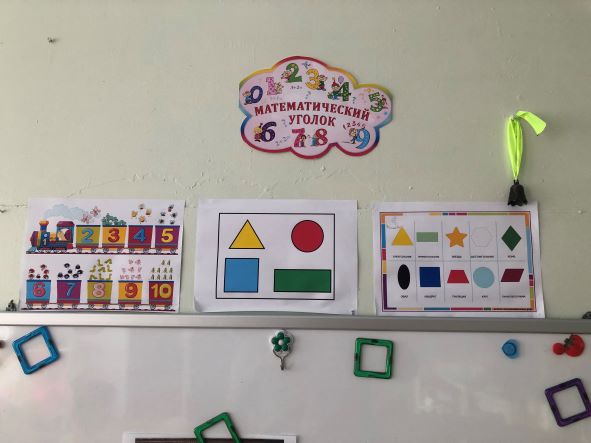 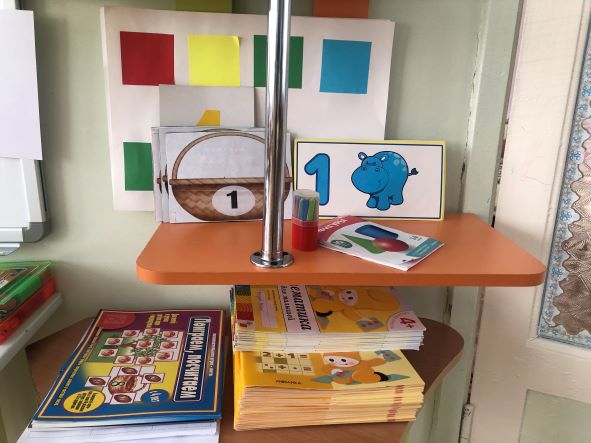 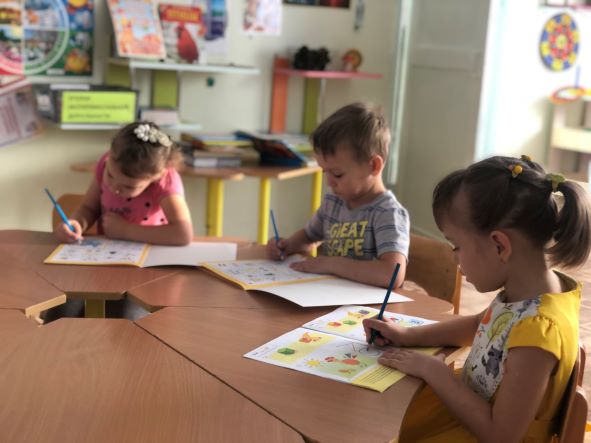 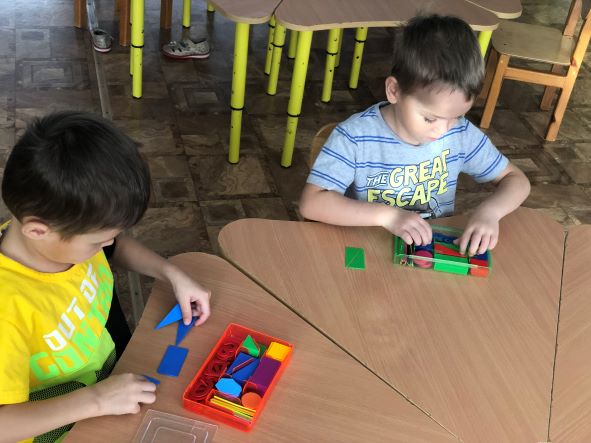 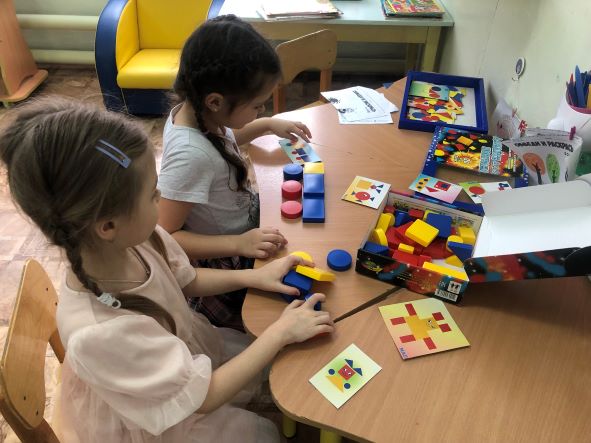 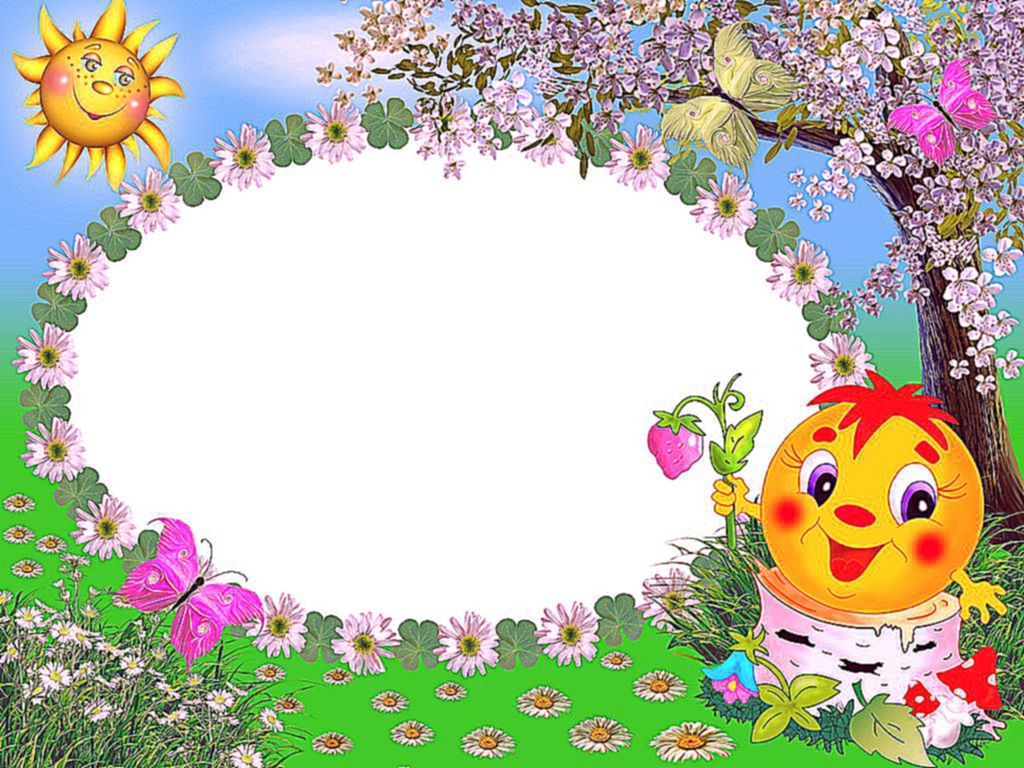 Патриотический уголок
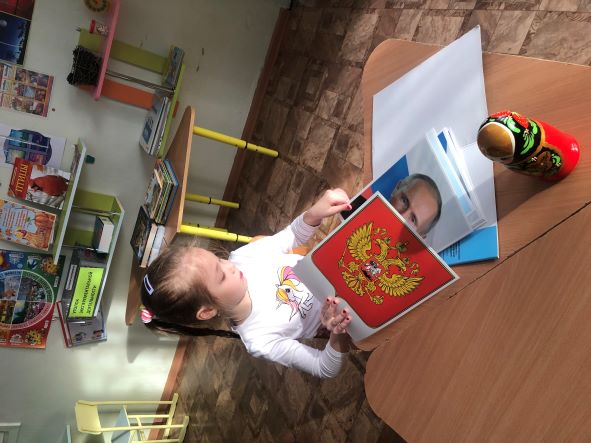 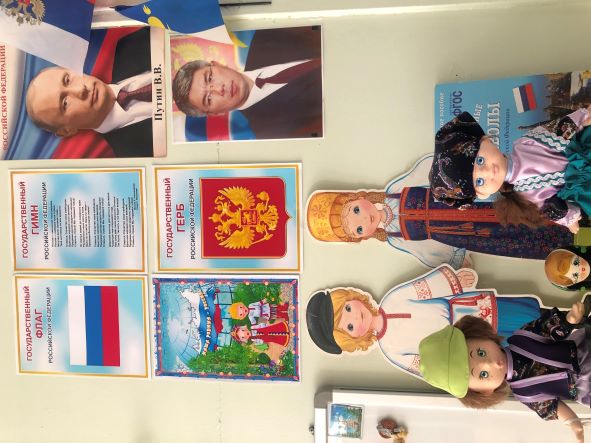 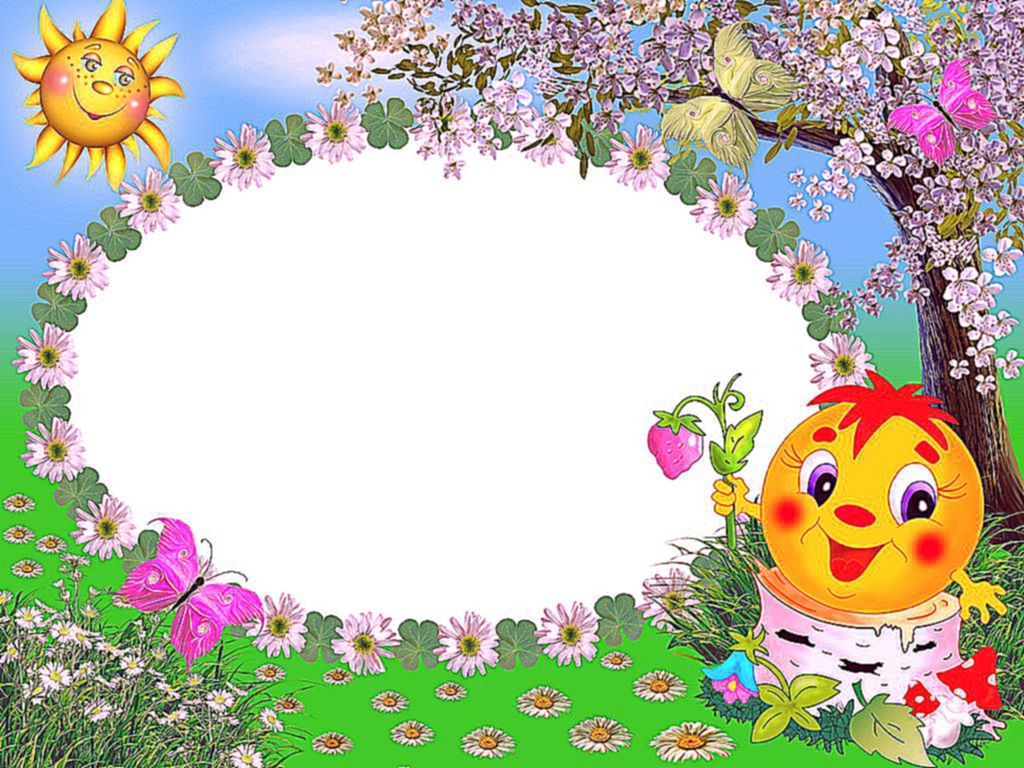 Уголок природы
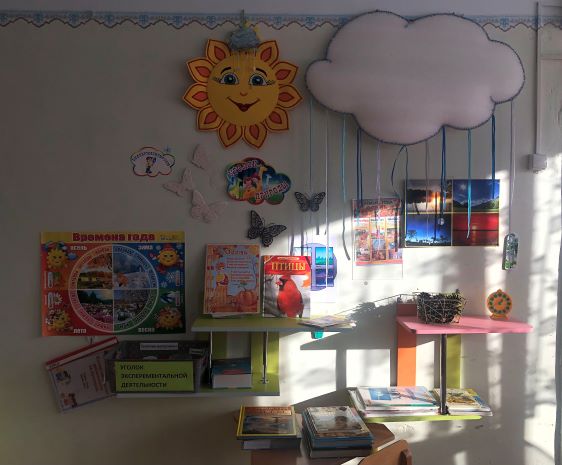 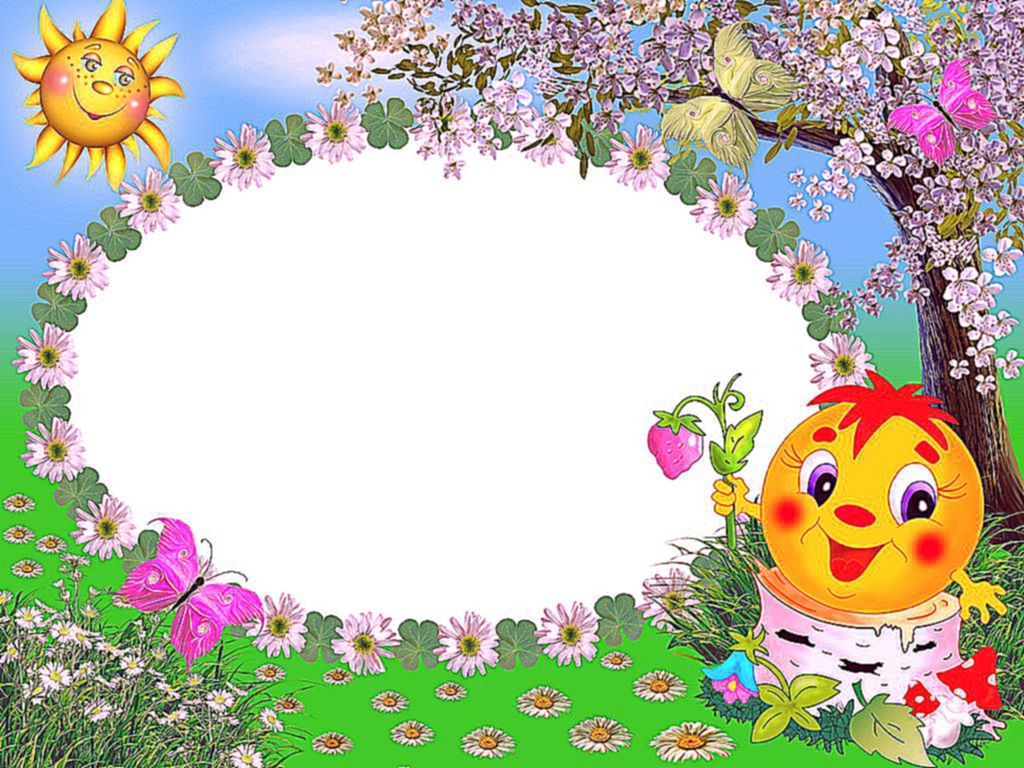 Уголок отдыха
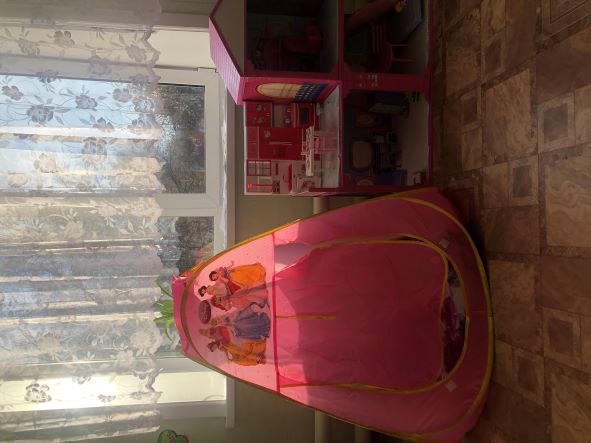 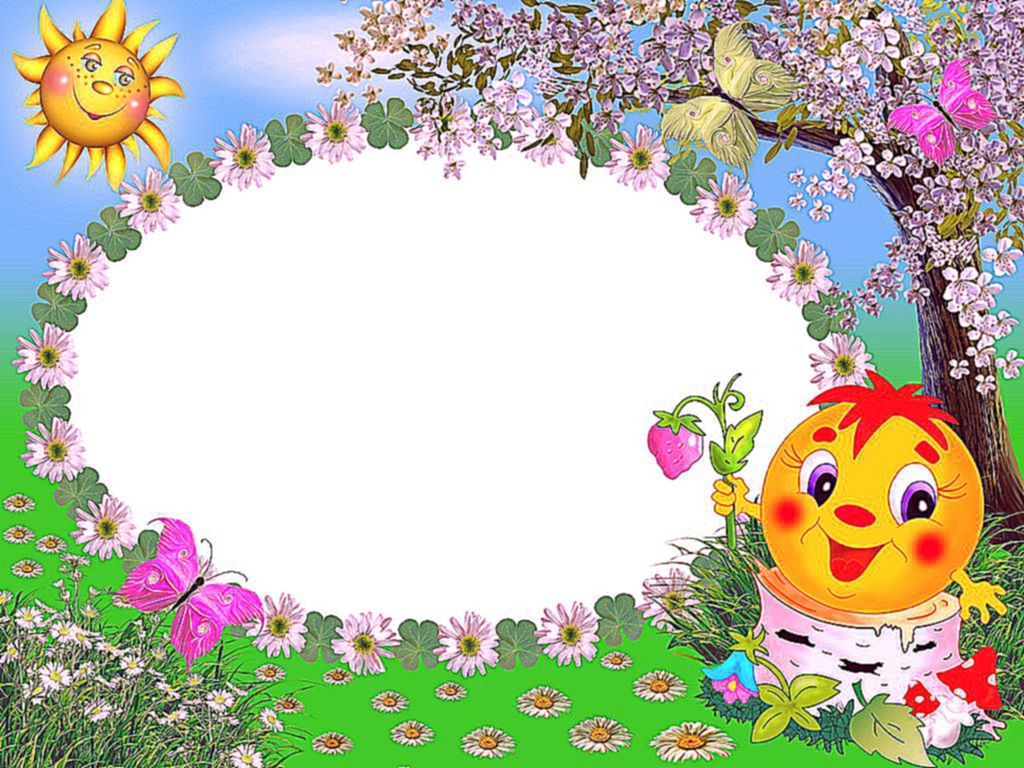 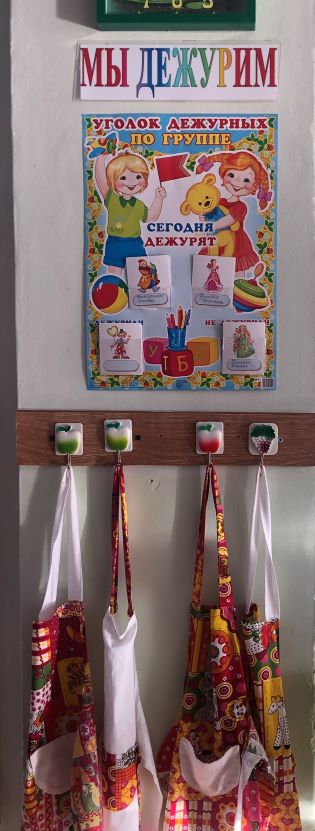 Уголок 
дежурства
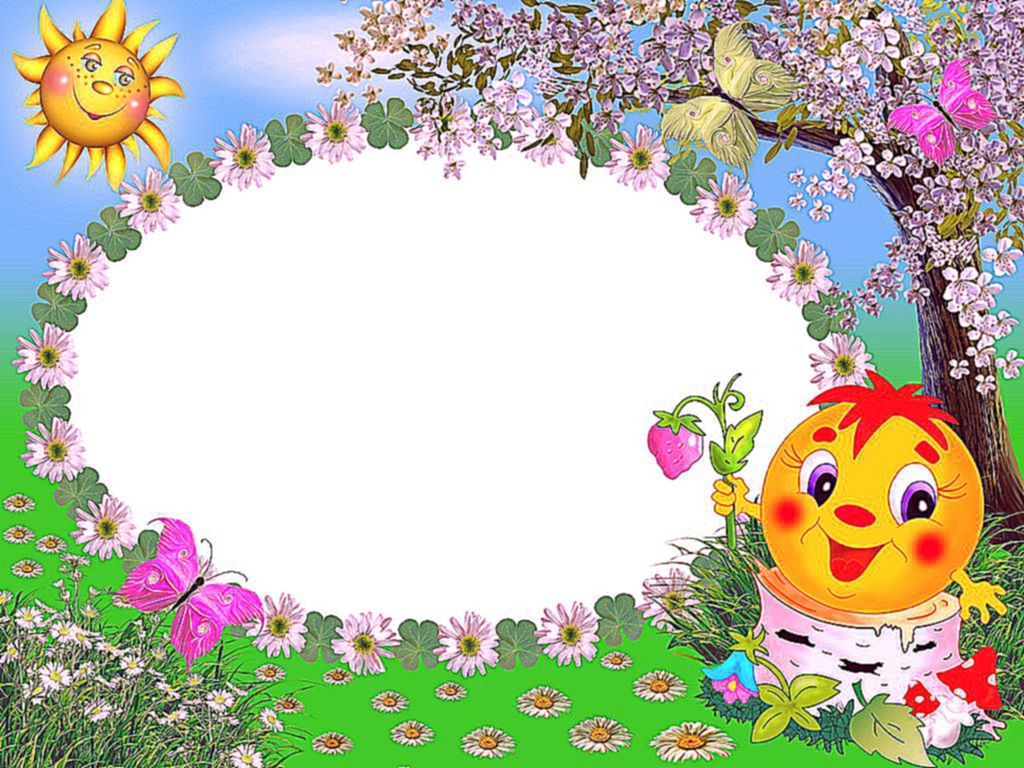 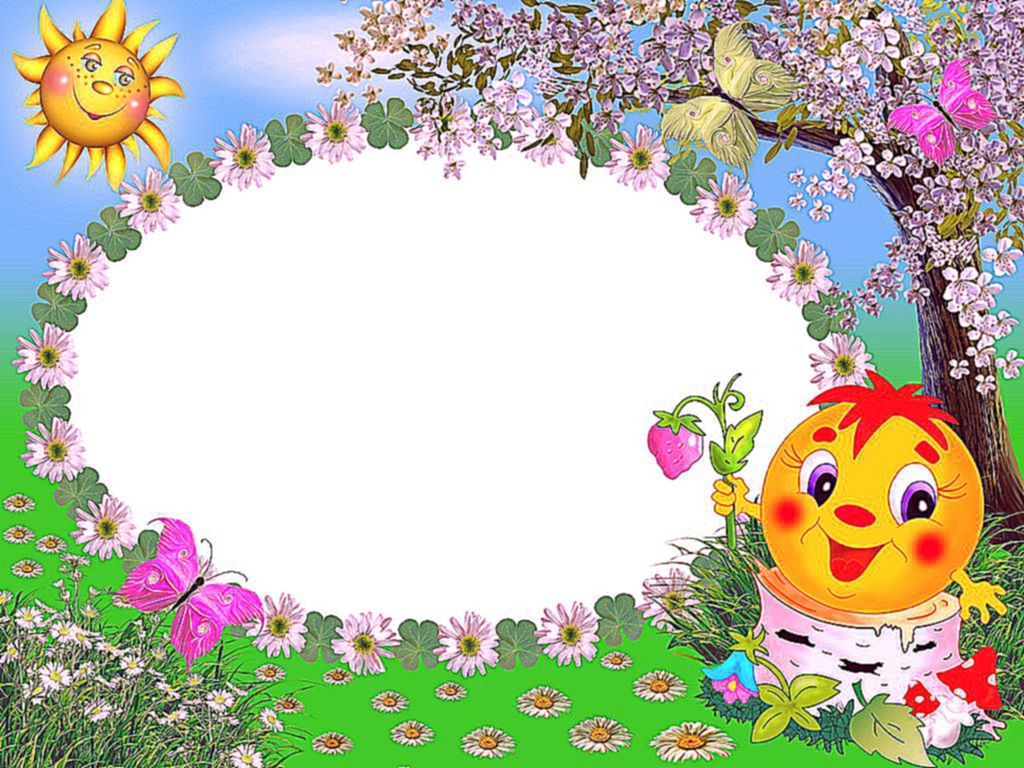 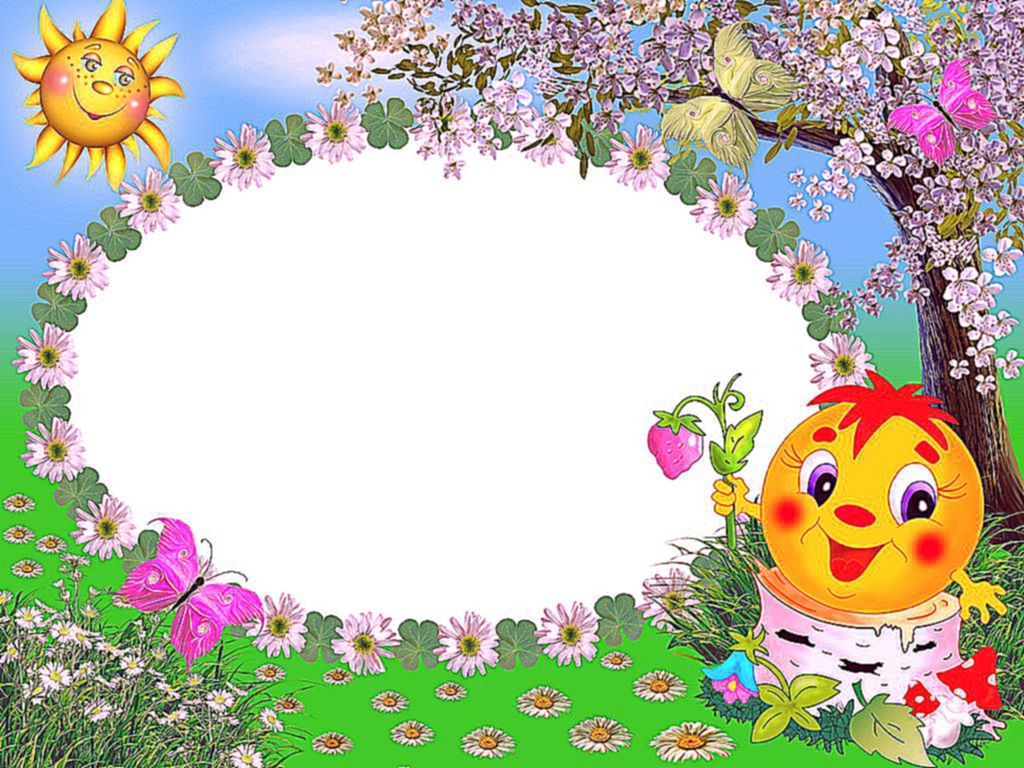 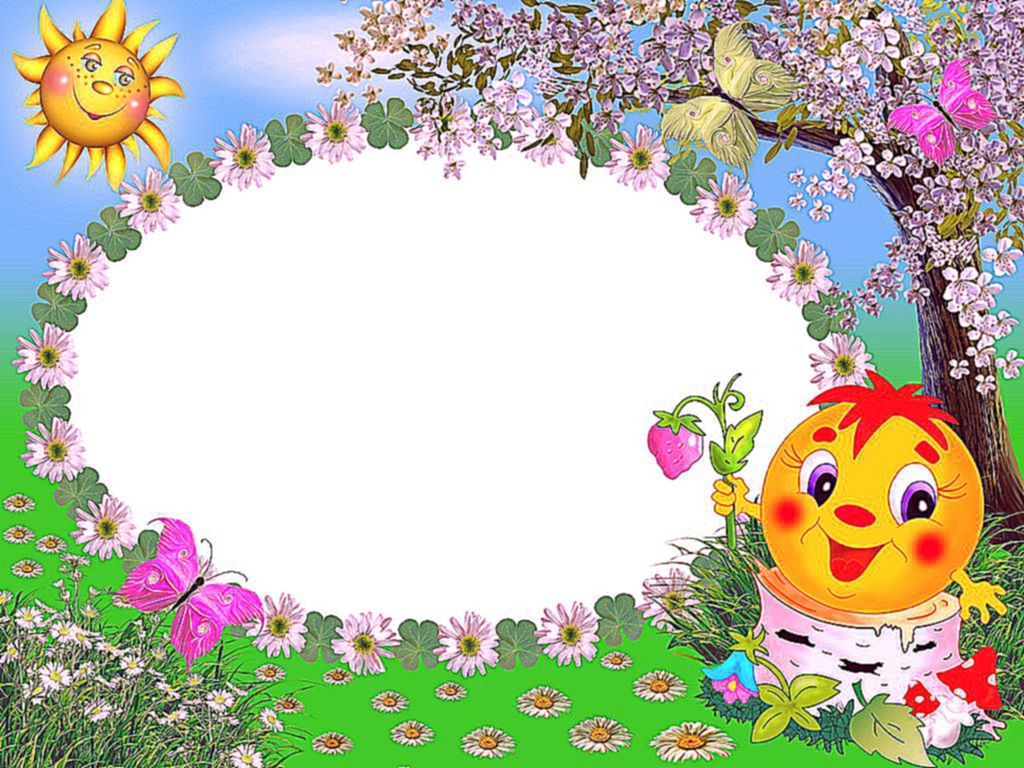 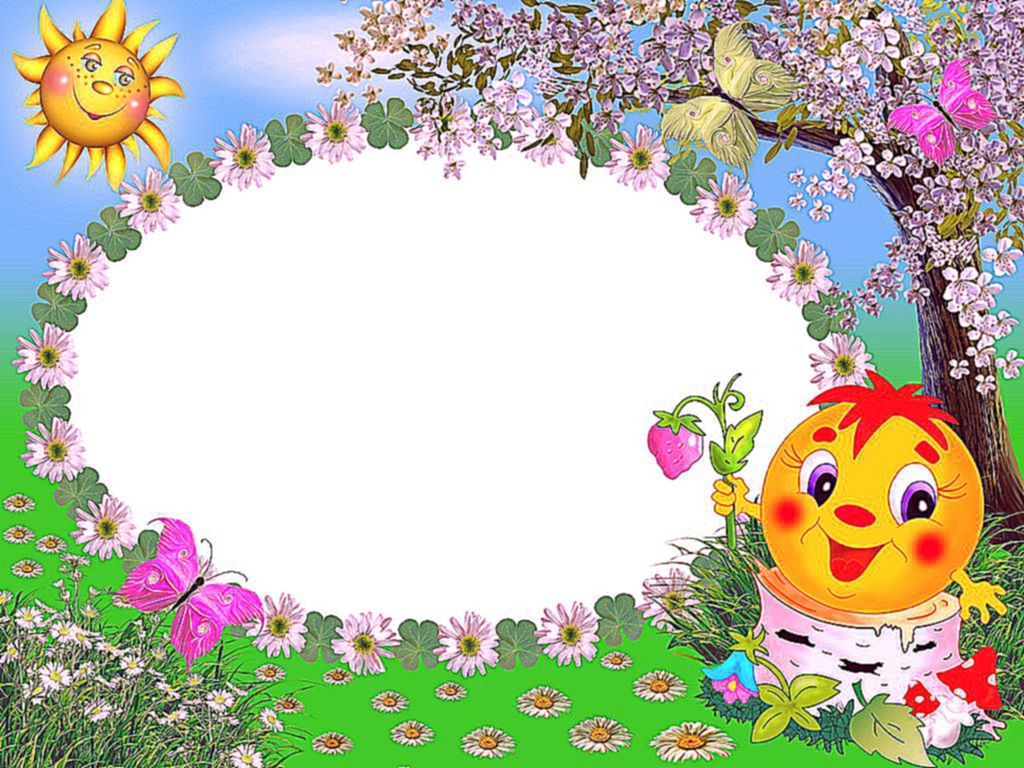